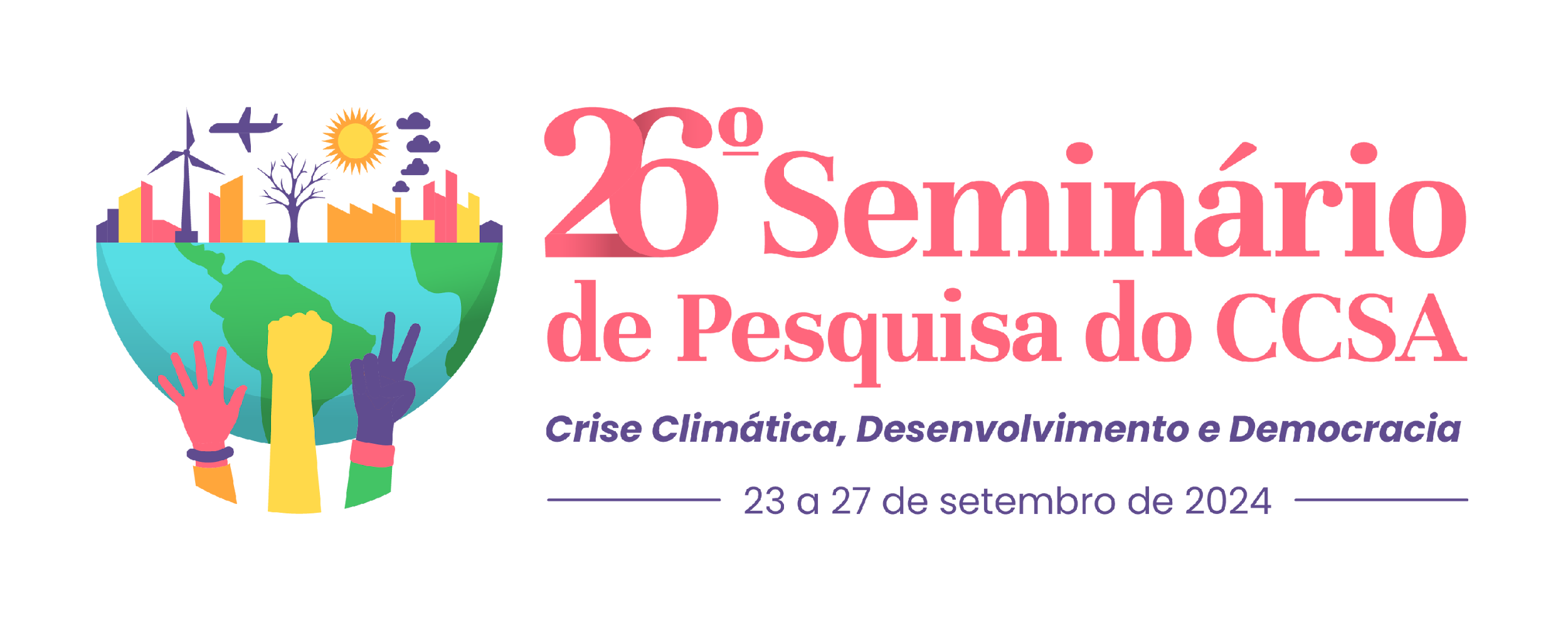 Determinação Social da Saúde: enfrentando raça, classe e gênero
Autora: Rafaela Adeltrudes de Vasconcelos, Universidade Federal do Rio Grande do Norte - UFRN, e-mail: rafaela_adelt@hotmail.com
INTRODUÇÃO
Este estudo investiga as desigualdades de saúde enfrentadas por mulheres negras no Brasil, analisando como a consubstancialidade de classe, raça e gênero moldam as condições de saúde e perpetuam a opressão e a dominação.
METODOLOGIA
A pesquisa, de natureza bibliográfica e documental, utiliza análise de documentos e revisão de literatura para avaliar a eficácia de políticas públicas, como a Política Nacional de Atenção Integral à Saúde da Mulher e a Política Nacional de Saúde Integral da População Negra.
OBJETIVOS
Examinar a determinação social da saúde, utilizando uma abordagem qualitativa fundamentada no materialismo histórico-dialético.
Imagem (caso seja oportuno)
RESULTADOS
A opressão racial, o patriarcado e de gênero persiste e é evidenciada por dados alarmantes sobre mortalidade materna e barreiras
no acesso a cuidados médicos. Partindo do pressuposto de que os o problema citado é uma mediação estruturante, o estudo faz uma crítica aos determinantes sociais da saúde e propõe a determinação social considerando o processo sócio-histórico do país.
Imagem (caso seja oportuno)
CONCLUSÃO
Conclui-se que é essencial enfrentar o racismo estrutural, a dominação de classe e as desigualdades de gênero nas políticas de saúde, compreendendo a determinação social da saúde para combater essas disparidades.
REFERÊNCIAS
SILVA, Letícia Batista; BICUDO, Valéria.Determinantes sociais e determinação social do processo saúde-doença: discutindo concei-
tos e perspectivas. Trabalho e saúde: diálogos críticos sobre crises. Rio de Janeiro: Mórula, 2022. p. 115-131.